Leaders of wwi
Archduke Franz Ferdinand
Heir to the Austrian-Hungarian throne
Assassination “sparked” WWI
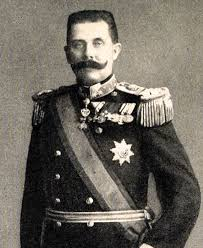 Czar Nicholas II
Leader of Russia during WWI
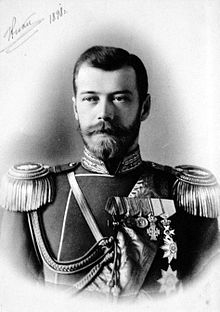 David Lloyd George
British prime minister during WWI
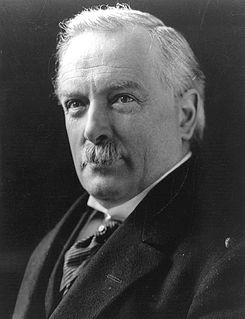 Franz Joseph
Emperor of Austria-Hungary during WWI
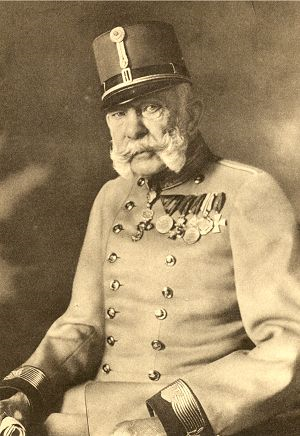 Georges Clemenceau
French president during WWI
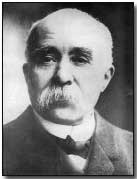 Kaiser Wilhelm II
German monarch during WWI
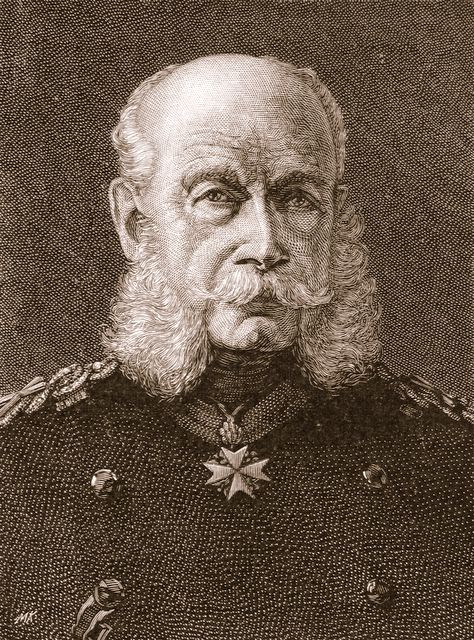 Woodrow Wilson
U.S. president during WWI
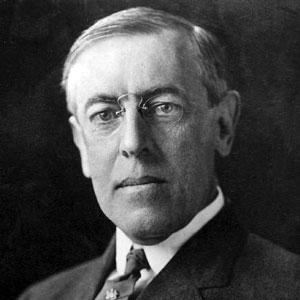 The Beginning of WWI
The “Spark”
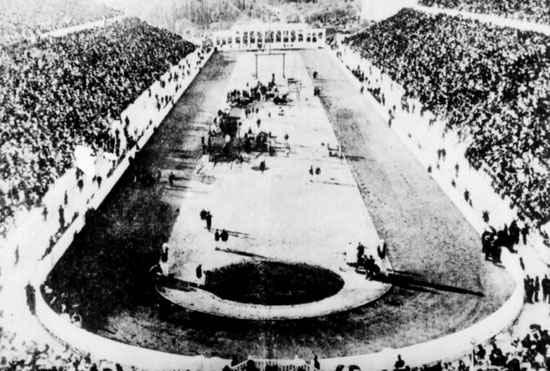 The Pursuit of Peace
By the early 1900s, efforts were underway to end war and foster understanding between nations
Olympics in 1896 (Athens)
Nobel Peace Prize
Women’s International League for Peace and Freedom
First Universal Peace Conference
Hague Convention
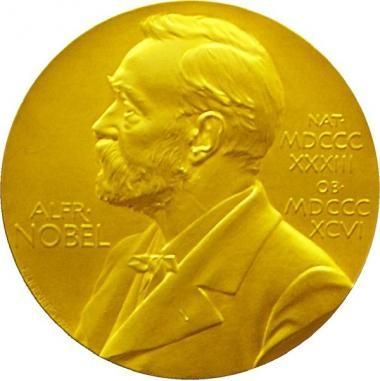 The Pursuit of Peace
Despite all of these efforts war will eventually break out
What would be some reasons?
Militarism
Alliances
Imperialism
Nationalism
Militarism
Countries focused on building up military and getting people ready for war
Example: Britain and Germany competed for strongest navy which increased tensions
Alliances
Intended to create powerful groups no one would attack
Triple Entente
Triple Alliance
Imperialism
Competition between countries for colonies increased tensions
nationalism
National pride was a strong force in motivating several European nations, including Germany and France, to act aggressively in order to prove their countries superiority
The “Spark”
Assassination of archduke Franz Ferdinand
Heir to the Austrian-Hungarian throne
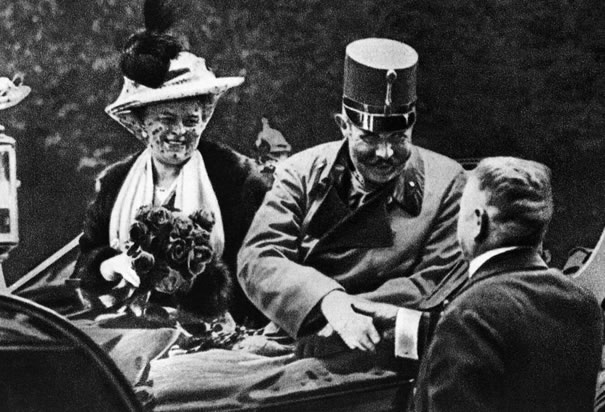 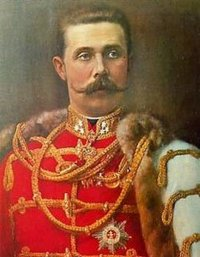 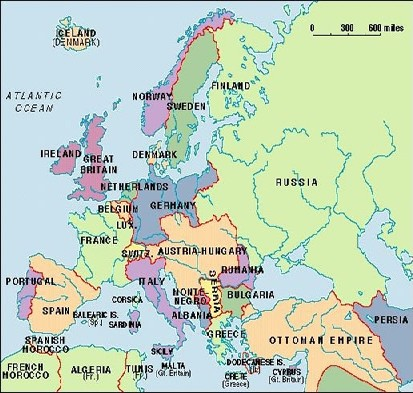 Archduke Franz Ferdinand
Decided to visit Sarajevo-capitol of Bosnia
Bosnia was ruled by Austria-Hungary before WWI
Wanted to check on Austro-Hungarian troops
He decided to take his wife Sophie with him
The Plot
Archduke was to arrive on June 28, 1914
The Serbian nationalists were angered by this
They viewed the Austrians as foreign oppressors
Wanted to control Bosnia
The terrorist group, The Black Hand, vowed to tack action and decided he needed to be assassinated
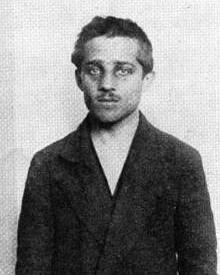 The Assassination
Several mistakes are made before the actual assassination
Gavrilo Princip assassinated the Archduke and his wife
He was apprehended and eventually died of tuberculosis 
The assassination of Archduke Franz Ferdinand is considered the “spark” that began WWI
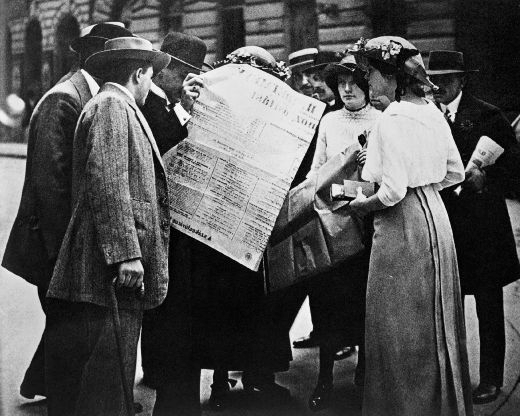 The “Spark”
This is the “spark” because countries begin declaring war on each other
Austria sent Serbia an ultimatum 
Had to end any anti-Austria sentiment
Had to let Austria join investigation
Serbia does not meet all of the demands
Austria declares war on Serbia on July 28, 1914
The Conflict Widens
The death of Archduke Franz Ferdinand shocked the world
Austria sent Serbia an ultimatum 
End all anti-Austrian sentiment and punish those involved
Serbia only agreed to certain demands-not all
On July 28, 1914 Austria declared war on Serbia
War Begins
Normally, a war between a large country and a smaller country would not have exploded into a world war
However, alliances will change this
A System of Alliances
Germany pushes Austria-Hungary to war
Kaiser Wilhelm II horrified by assassination
Serbia seeks help from Russia
Russia asked Germany to urge Austria to soften demands
Russia asks France for help
France wanted to avenge Franco-Prussian War
Germany urged France to stay out
They refuse and Germany declared war
A System of Alliances
At this point, Italy and Britain were not involved in the war 
However, Germany’s war plan would soon change this
General Alfred von Schlieffen developed a plan of attack against France
It’s goal was to avoid a two-front war against France and Russia
[Speaker Notes: Thought Russia would be slow to mobilize, could defeat France first]
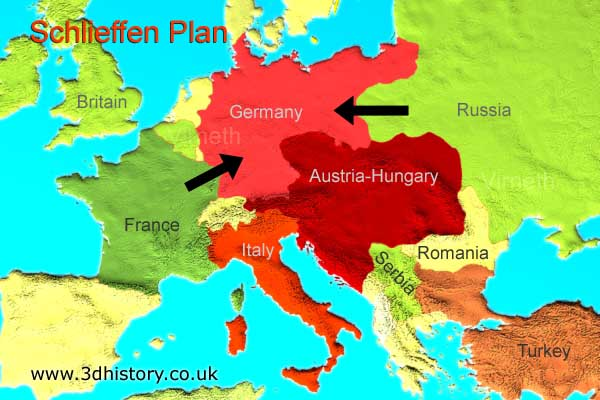 The Schlieffen Plan
Germany first needed to march through Belgium
On August 3, 1914 troops invaded Belgium
However, Britain had signed a treaty to protect Belgium’s neutrality
Britain declared war on Germany
Early Battles
“The Great War” had begun
French mobilized 8.5 million troops, Britain 9 million, Russia 10 million, and Germany 11 million
Enthusiasm for the war began to fade early on
No easy victories
Deadlier than any other conflict
War and the Colonies
European colonies were drawn into the struggle
Many were reluctant to serve
Others wanted to help
Thought they would gain independence
A Global Conflict
More and more nations continue to join the war 
China
Japan
Australia (British colony)
Ottoman Empire
Egypt
Sudan